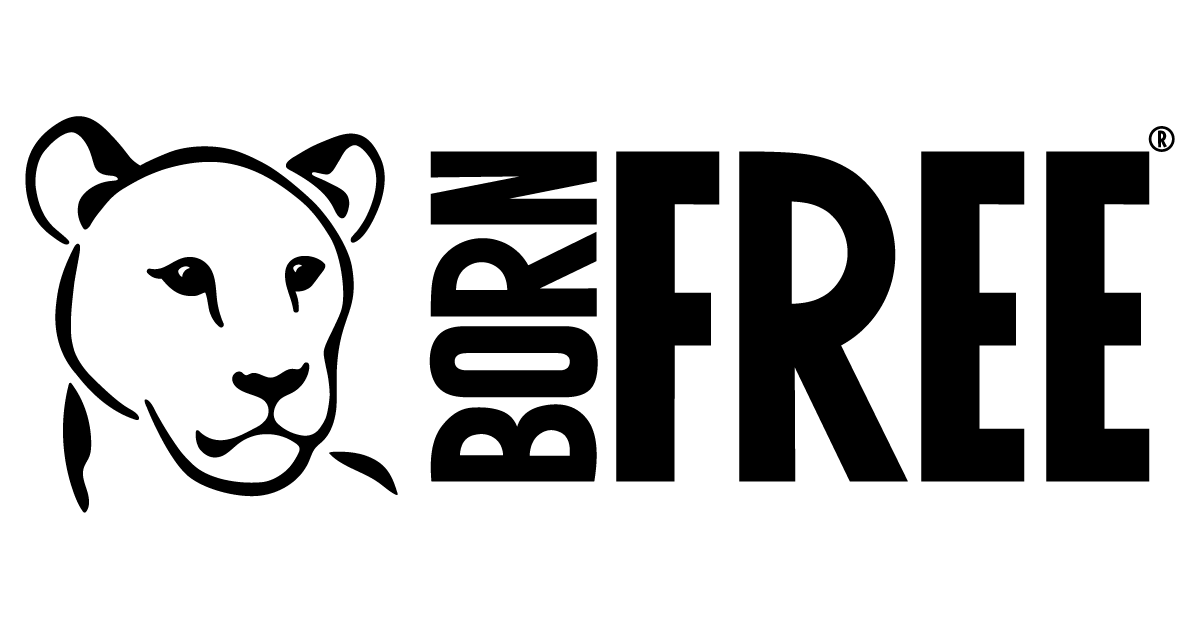 Born Free Foundation School Link
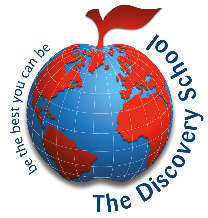 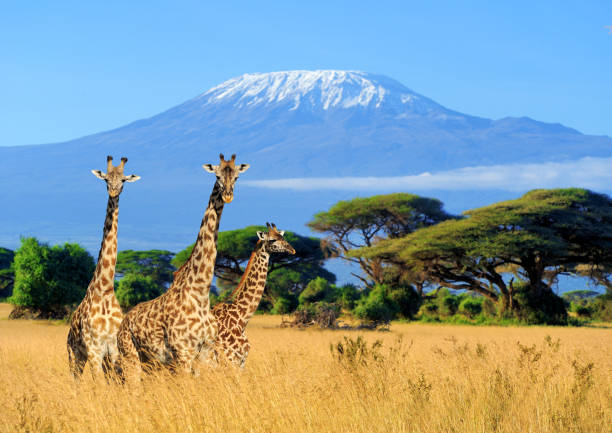 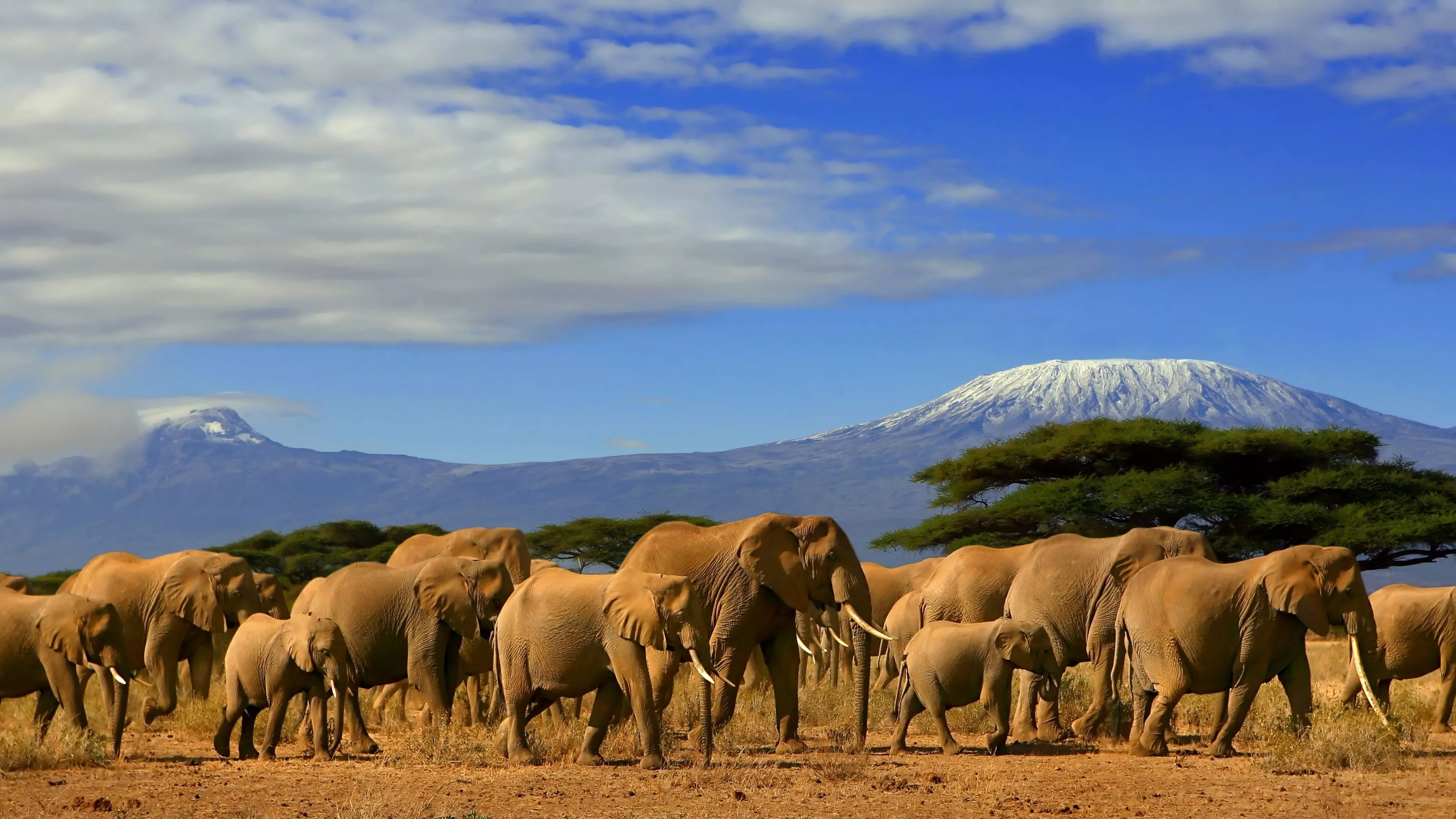 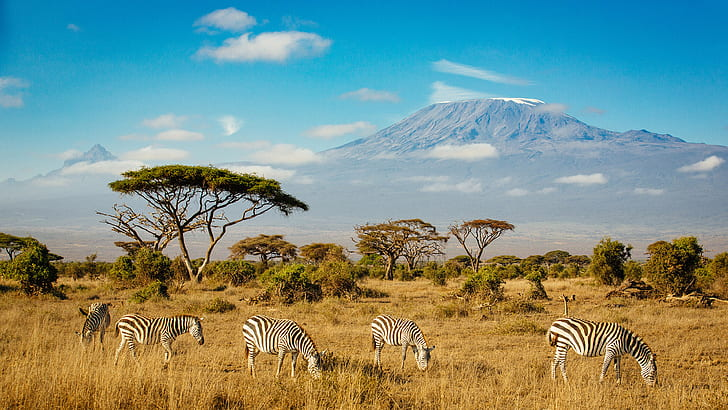 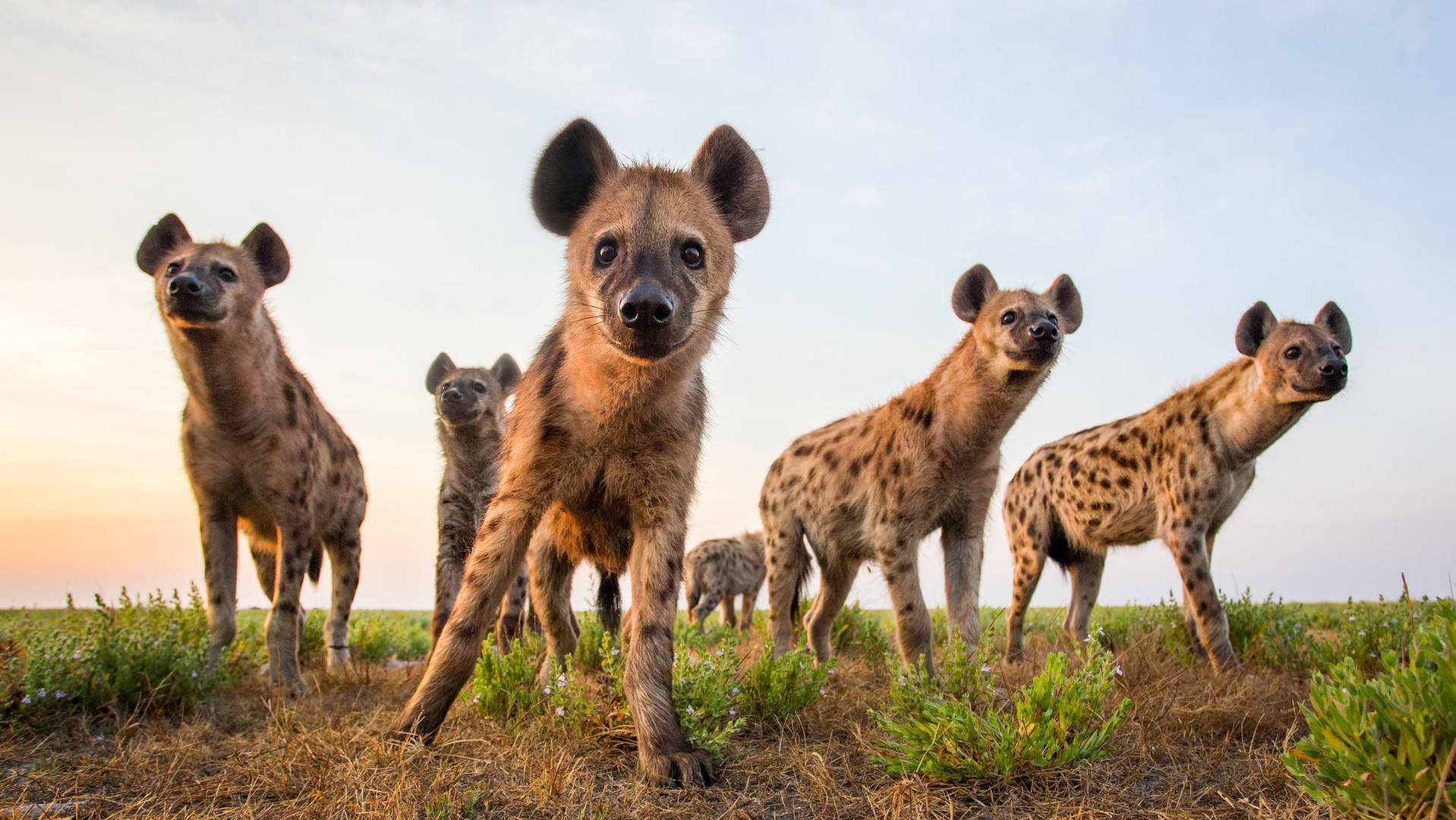 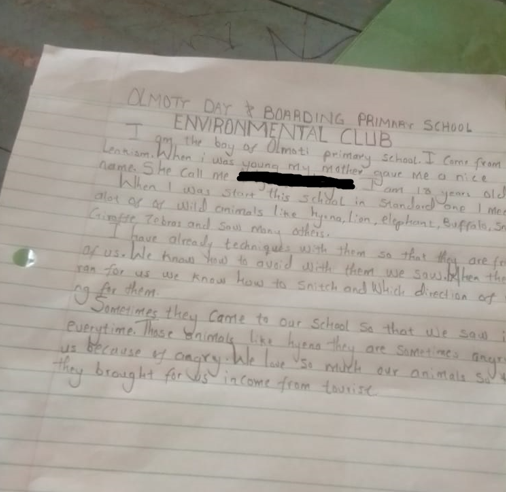 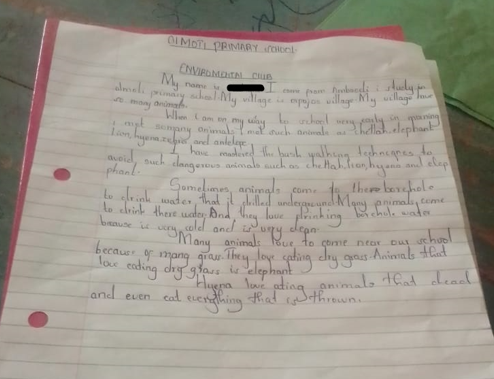 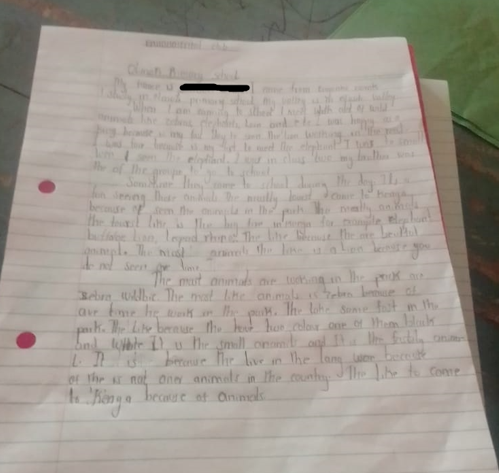 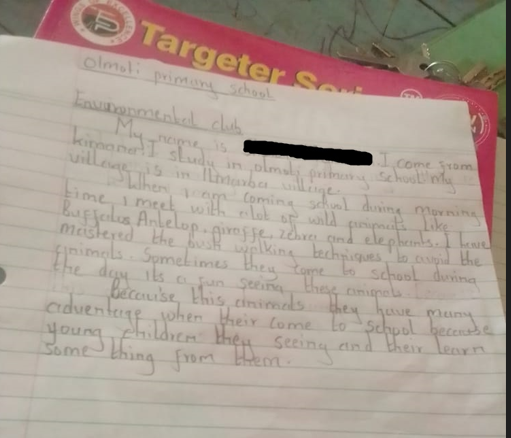 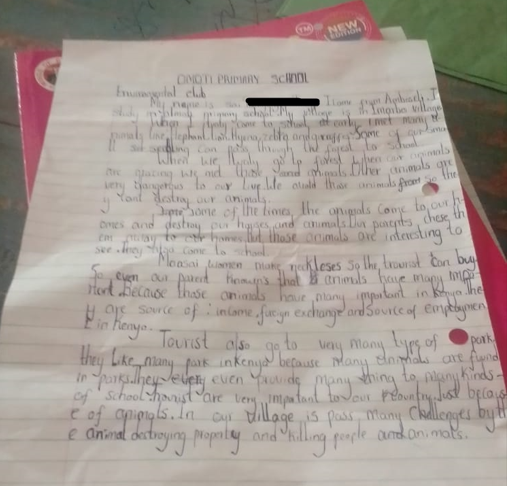 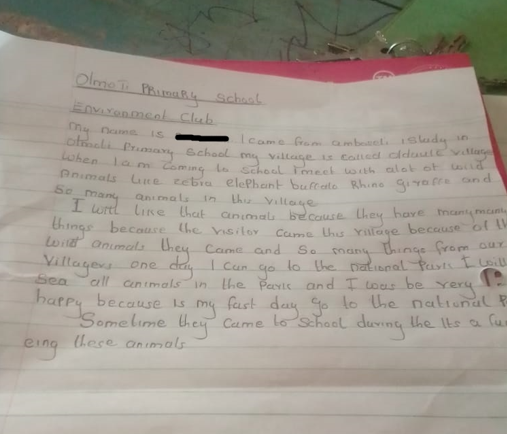 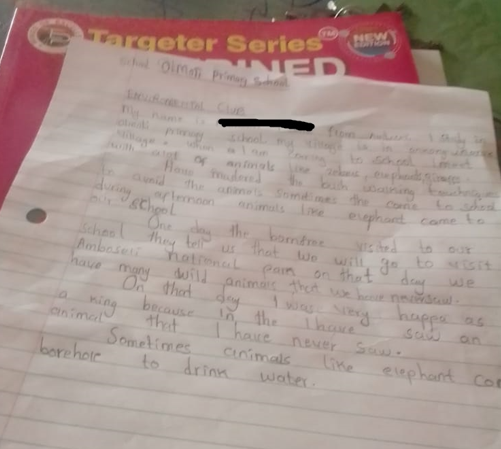 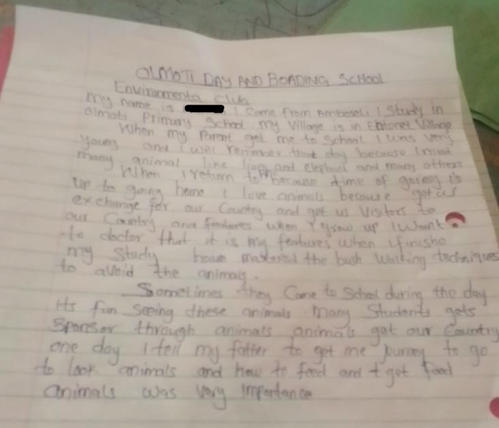 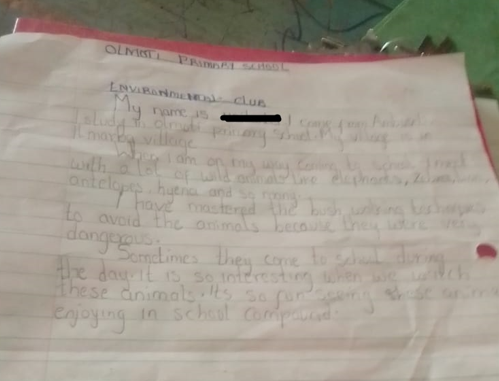 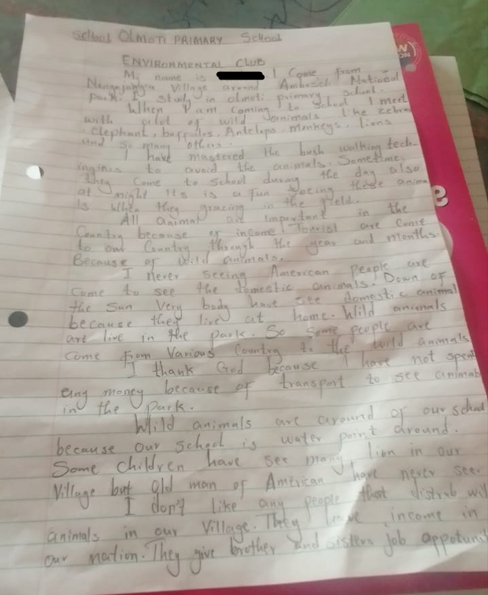 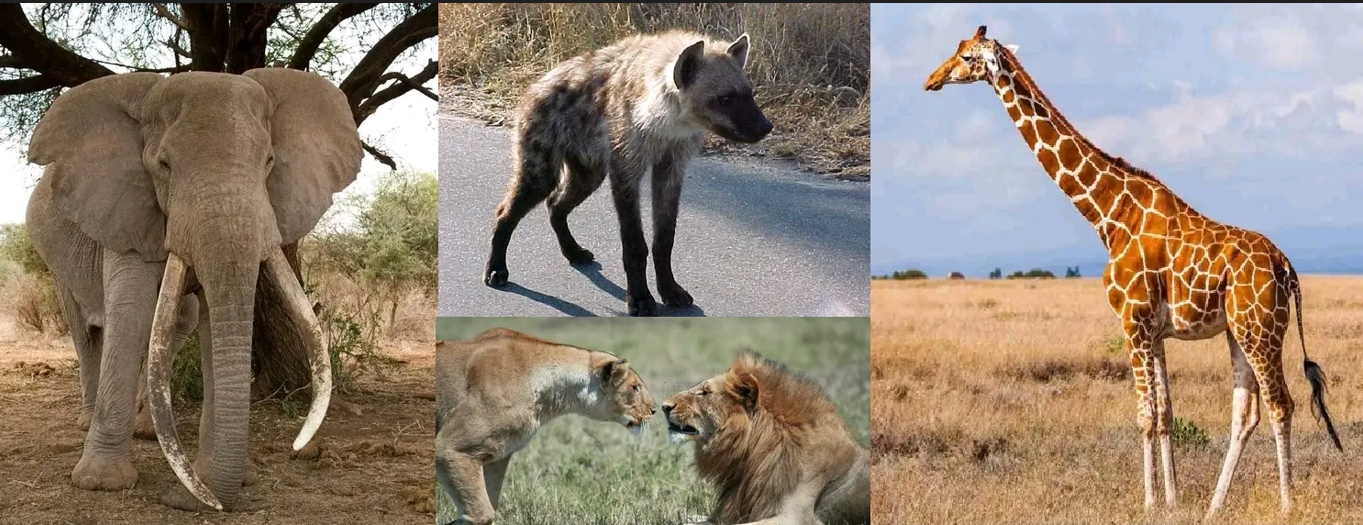 Born Free Foundation School Link
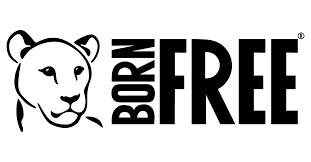 Next steps…
This term, the Eco Club will continue the link with Ol Moti Primary School.  They will make a video to teach the children all about Autumn in England as they don’t experience the same seasonal weather as us.
Also, the KS2 Choir will be recording a song for the Ol Moti school children to learn.  
The Ol Moti children are also going to teach us a song in Swahili!